Professional Practice at the Faculty of Informatics
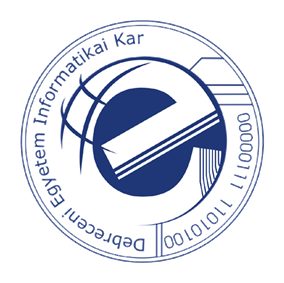 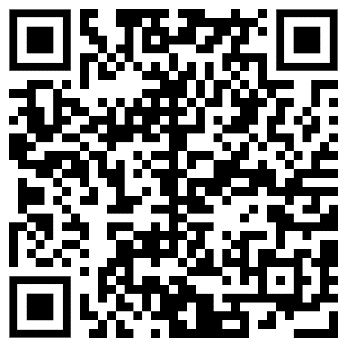 Anita BALGHcoordinator of professional practiceUniversity of DebrecenFaculty of Informaticsszakmaigyakorlat@inf.unideb.hu
2020. 10. 22.
© Anita BALOGH coordinator of professional training
Aims of Professional Practice
to provide students with the opportunity to actively participate in planning, developing and implementing specific programs related to different methods of Informatics;
 to improve their knowledge of their specialization gained in the course of their studies, to strengthen their competences expected in their specialization;
to acknowledge the expectations regarding different positions, to get to know rules related to work, to be aware of the importance of accurate work and keeping deadlines;
to help students to learn a way of thinking specific to their specialization and to develop their problem solving skills;
to increase their efficiency both in individual and team work based on their general competences, to improve their communication skills;
to adapt their previously gained knowledge and to get to know new tools depending on their workplace
2020. 10. 22.
© Anita BALOGH coordinator of professional training
Aims of Professional Practice:Competences
In the course of Professional Practice students will get an insight into the work process of an organization (corporation, institution) corresponding to their specialization. They will also take part in the daily work process, perform duties assigned by their superiors on their own, moreover they will gain work experience that will be beneficial for them to find a job in the labour market.
Competences that can be gained and improved in the course of Professional Practice are the following:
General Competences: Students will be able to perform duties accurately and precisely, meet deadlines, work individually or in a team showing a willingness to cooperate depending on the nature of tasks, and communicate using technical language.
Professional Competences: Students will be able to use the knowledge of their specialization acquired during their studies and gain new knowledge.
2020. 10. 22.
© Anita BALOGH coordinator of professional training
Related Acts
Act No. 155 of 2011 concerning contributions to professional training and support of its development
Act No. 187 of 2011 concerning professional training
Government Decree No. 280/2011 of 20 December 2011 laying down requirements for standards and reduction factors regarding the accounts of practical training imposed on vocational training levy
2020. 10. 22.
© Anita BALOGH coordinator of professional training
The Rules and Regulations of Studies of the Faculty of InformaticsArticle 18 /to Article 18 (4) of the Regulations/
(1) The following students need to complete an internship: 
 Computer Science, Business Informatics, Computer Science Engineering (BSc) admitted after fall 2011, all Library and Information Science BA students, 
 Computer Science, Business Informatics, Computer Science Engineering MSc students admitted after fall 2011, and all Library and Information Science MA students. 
Participation in internship is initiated by the student and aided by the Faculty.
The length of the internship is 240 working hours for BSc students, in case of students admitted after September 2014, it is 320 working hours, 15 credits for Library and Information Science BA students, 160 working hours for non-teacher’s master programs and 240 working hours for MSc students admitted after September 2014.
2020. 10. 22.
© Anita BALOGH coordinator of professional training
Legislation Background
Act No. 204 of 2011 concerning National Higher Education Professional Practice: Students of bsc, msc and undivided training courses of higher education must take part in professional practice at outside (independent) practice locations or practice locations provided by an institution of higher education, partly on their own.

The duration of Professional Practice for students of accredited courses of Informatics:
8 weeks (320 hours) for BSc students, 6 weeks (240 hours) for MSc students 	
who started their studies in 2014 or later
6 weeks (240 hours) for BSc students, 4 weeks (160 hours) for MSc students 
who started their studies before 2014
2020. 10. 22.
© Anita BALOGH coordinator of professional training
Practice Locations
Students can only be sent to such practice locations where a cooperation agreement is arranged before students start their professional practice.
 The agreement is valid for a definite or indefinite duration.
 Practice locations must be registered at the University of Debrecen.
 Prospective practice locations are qualified by the professional management of the Faculty of Informatics using their own qualification guidelines.
 AT PRESENT THERE ARE CONTRACTS VALID FOR AN INDEFINITE DURATION WITH MORE THAN 100 CORPORATIONS. (COMPANIES WITH INDEFINITE TERM CONTRACT)
2020. 10. 22.
© Anita BALOGH coordinator of professional training
Remuneration of Students
As long as a corporation is obliged to pay vocational training levy, all the expenses deriving from employing students, for example allowances, benefits, management and mediation expenses can be debited from their accounts, consequently managing professional practice does not impose additional financial expenditure on them.
An economic entity is obliged to pay students of BSc and MSc courses weekly wages which cannot be lower than 65% of the guaranteed monthly minimum wage, provided they take part in continuous professional practice lasting more than 6 weeks at the economic entity.
2020. 10. 22.
© Anita BALOGH coordinator of professional training
Criteria for Starting Professional Practice
Professional Practice is not a registerable course unit and no credits can be earned by taking part in it. However, its accomplishment is a criterion for students to receive their final pre-degree certificate. 
PLEASE DO NOT PROCRASTINATE TO FULFIL IT.
 Professional Practice can be completed if students have accomplished at least a part of their professional course units after a completed second semester.
 Students also can do it in their home country.
2020. 10. 22.
© Anita BALOGH coordinator of professional training
The precondition for applying to Professional Practice
Computer Science BScHigh level programming languages 2, Database Systems
Business informatics BScHigh level programming languages 2, Accounting 1,
Computer Science Engineering BScHigh level programming languages 2, Network architecture.
Computer Science MScStudents may apply for internship from the second semester.
2020. 10. 22.
© Anita BALOGH coordinator of professional training
The precondition for applying to Professional Practice
The precondition for applying to internship for 2017 September starting students:
Computer Science BScHigh-level programming languages 2, Database systems, Database systems labor
Business Informatics BScProgramming 2, International financial accounting
Computer Science Engineering BScProgramming languages 2, Computer Networks
All MSc students (Computer Science Msc and Computer Science Engineering BSc) may apply for internship from the second semester.
2020. 10. 22.
© Anita BALOGH coordinator of professional training
Application for Professional Practice
Students must apply for Professional Practice by filling in a form called Declaration of Acceptance, having it signed by the representative of the practice location (the signature of the supervisor and the CEO, and the company stamp are absolutely necessary) and submitting it to coordinator of professional practice (Room 230). 
Students’ application for Professional Practice is registered in NEPTUN system. 
You can check data of your internship (Studies/Field practice).
2020. 10. 22.
© Anita BALOGH coordinator of professional training
Application for Professional Practice
IMPORTANT!
The DECLARATION OF ACCEPTANCE must be submitted to the coordinator of professional practice ONE MONTH PRIOR to starting professional practice.
The criteria for starting Professional Practice are checked by the Educational Office.. Its acceptance is decided by the Subcommittee of Professional Practice. 
 Changes in Professional Practice can only be made with the consent of the Subcommittee of Professional Practice.
2020. 10. 22.
© Anita BALOGH coordinator of professional training
Concluding Contracts
After the acceptance of the location of Professional Practice, the coordinator sends an Agreement based on the data included in the Declaration of Acceptance to the corporation so that the documents will be signed.
 After the documents are signed by both parties (the Faculty of Informatics and corporation), students are notified about the conclusion of their contract in e-mail.
 The coordinator hands the copies of the corporation to students who certify this by their signature.
IMPORTANT!
Students can start their Professional Practice only after submitting the Agreement to the corporation.
2020. 10. 22.
© Anita BALOGH coordinator of professional training
Accomplishment of Professional Practice
Students certify the accomplishment of Professional Practice by filling in a form called CERTIFICATION OF FULFILMENT and writing a ONE PAGE REPORT which is confirmed by the representative of the practice location. The signature of the supervisor and the CEO, and the company stamp are absolutely necessary on both documents. 
The documents must be submitted to the coordinator of professional practice.The Subcommittee of Professional Practice will decide whether it is accepted.
2020. 10. 22.
© Anita BALOGH coordinator of professional training
Accomplishment of Professional Practice
IMPORTANT!
 The student is obliged to submit the CERTIFICATION OF FULFILMENT and the ONE PAGE REPORT to coordinator of professional practice  at least 2 WEEKS BEFORE THE STATE EXAM.
 PROFESSIONAL PRACTICE IS NOT ACCEPTABLE WHEN THE STUDENT DISREGARDED THE PROCESS OF THE PROFESSIONAL TRAINING (made it without any aforementioned official documents).
 IF STUDENTS FAIL TO ACCOMPLISH THEIR PROFESSIONAL PRACTICE, THEY HAVE TO TAKE PART IN IT ONCE MORE.
2020. 10. 22.
© Anita BALOGH coordinator of professional training
For the Attention of Corporations
Corporations must be aware of the fact that students have to submit a copy of their officially signed Agreement and Confirmation before they start their Professional Practice. If these documents are not submitted to them, a Certificate about Accomplishing Professional Practice cannot be issued.
2020. 10. 22.
© Anita BALOGH coordinator of professional training
Finding a Practice Location for Professional Practice
To help students to find professional practice, the list of the Companies with indefinite term contract is available on the website of the Faculty of Informatics. 
Europass style CV template, you can also download from the Faculty’s website.
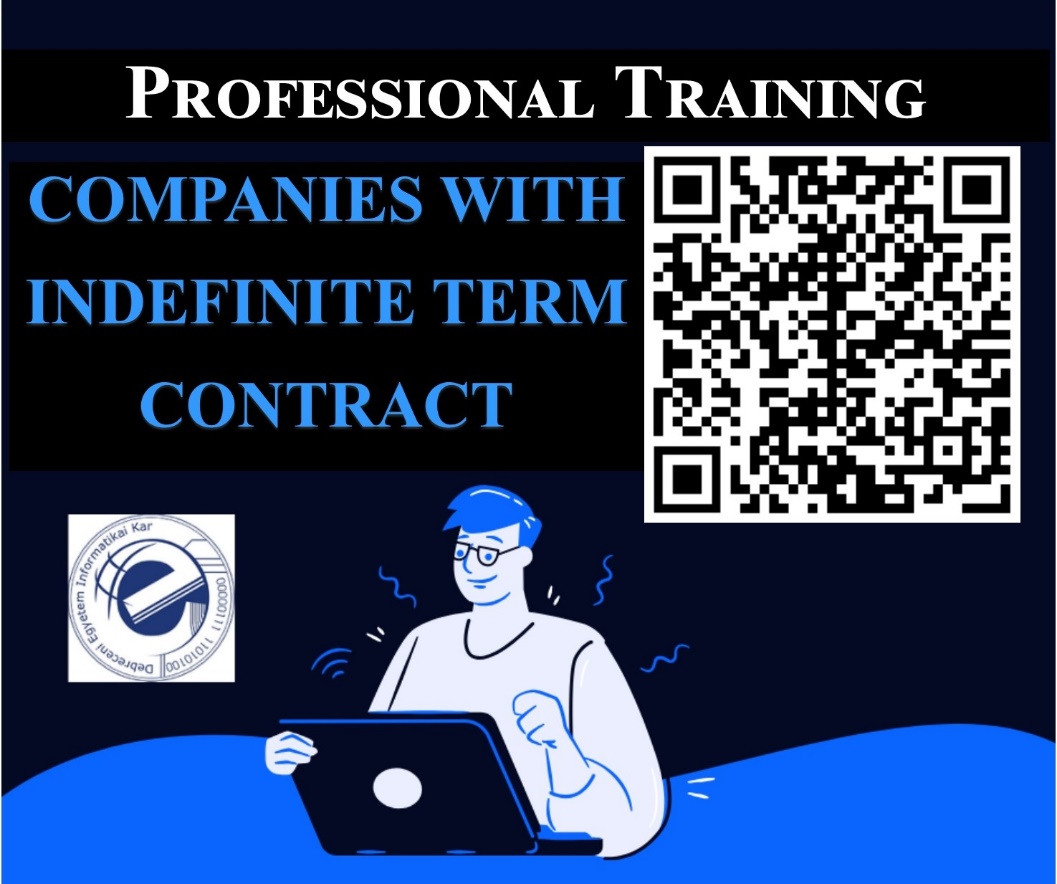 2020. 10. 22.
© Anita BALOGH coordinator of professional training
Finding a Practice Location for Professional Practice
Europass CV
It consists of 8 points which can be deleted or expanded completely or partly to match personal needs:
Personal Information
Position Applied for, Personal Statement
Work Experience
Education and Training
Language Skills
Personal Skills and Competences
Additional Information (e.g. references)
Annexes
2020. 10. 22.
© Anita BALOGH coordinator of professional training
Committee of Professional Practice
Computer Science EngineeringDr. József Sütő lecturer
 Business Informatics	Csaba Noszály lecturer
Computer ScienceDr. Zoltán Godó lecturer
2020. 10. 22.
© Anita BALOGH coordinator of professional training
CONTACT
Anita BALOGH coordinator of professional practiceUniversity of Debrecen Faculty of InformaticsEmail: szakmaigyakorlat@inf.unideb.hu  Contact hours: Monday-Friday 9.00-11.00 Room I230
Download of documents:Faculty portal:  www.inf.unideb.huLogin with NEPTUN code and password
Students / Professional Training menu
2020. 10. 22.
© Anita BALOGH coordinator of professional training